CLASES VIRTUALESMÚSICASEMANA N°28 RETROALIMENTACIÓNFECHA : 05 al 09 de Octubre
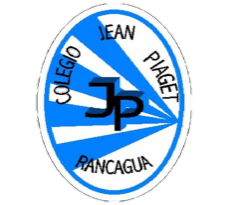 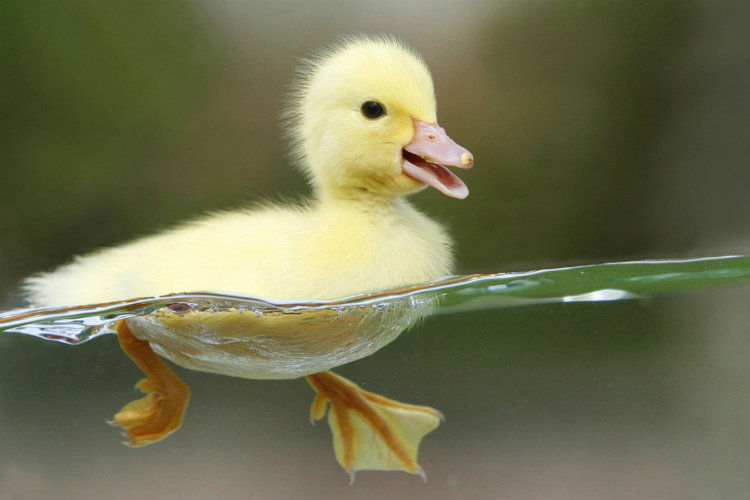 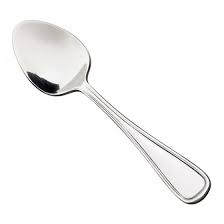 Colegio Jean Piaget
Mi escuela, un lugar para aprender y crecer en un ambiente seguro y saludable
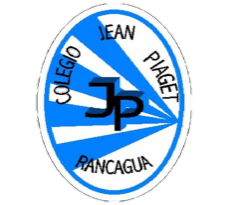 Normas de clases virtuales
video
Importante:
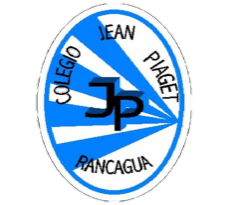 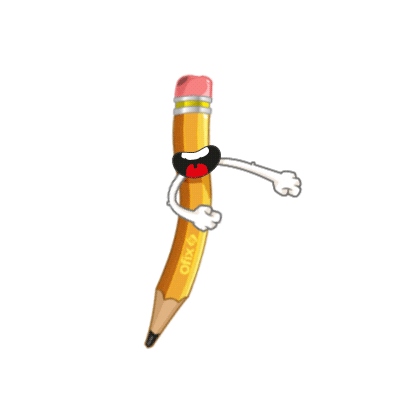 Cuándo esté la animación de un lápiz, significa que debes escribir en tu cuaderno
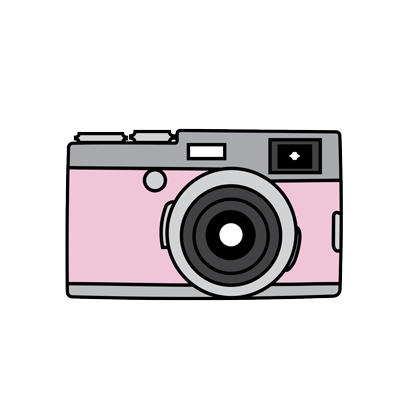 Cuándo esté esta animación de una cámara fotográfica, significa que debes mandar reporte sólo de esa actividad (una foto de la actividad)
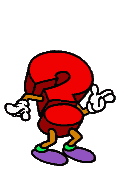 Cuándo esté esta animación de un signo de pregunta, significa que debes pensar y analizar, sin escribir en tu cuaderno. Responder de forma oral.
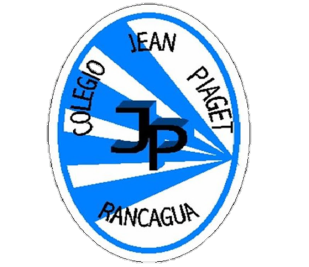 InicioActivación Conocimientos Previos
¿Qué es percusión?
Consiste en dar golpecitos suaves con partes del cuerpo como los dedos, las manos o con instrumentos que se hacen sonar al golpearlos con baquetas, mazas o palillos o al hacerlos chocar entre sí.
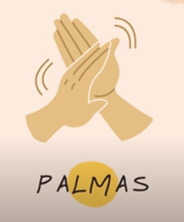 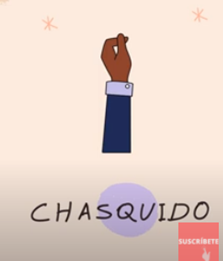 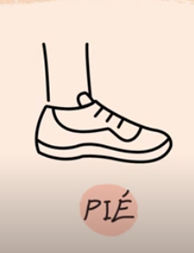 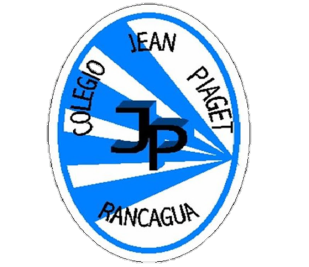 motivación
https://www.youtube.com/watch?v=swKlPkhfrIc
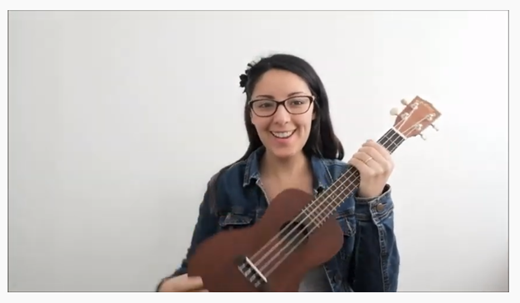 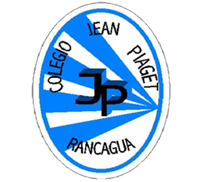 DESARROLLO
https://www.youtube.com/watch?v=1oBbFIor7Rs
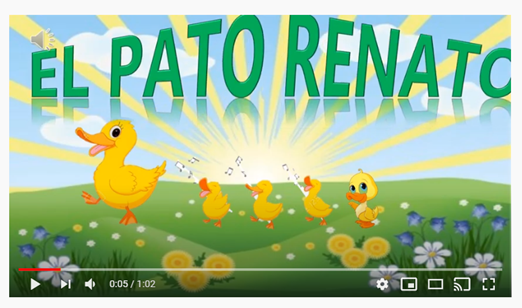 ¡Ahora con cucharas!
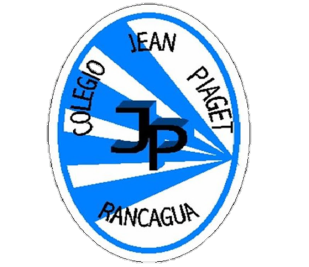 https://www.youtube.com/watch?v=LWHyyCzKJu4
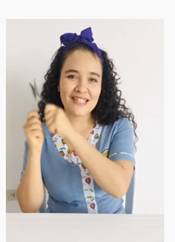 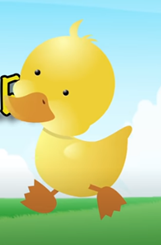 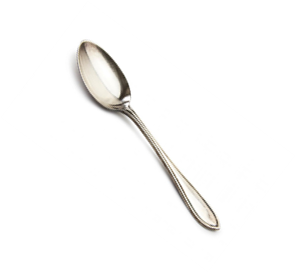 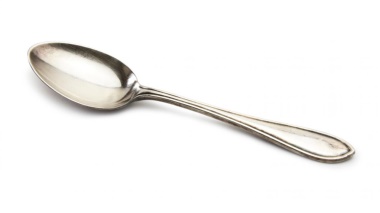 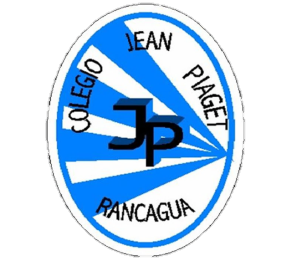 TICKET DE SALIDA
MÚSICA - SEMANA 28 
Retroalimentación
CIERRE
Nombre: _______________________________________
De acuerdo a la clase:
Envía un video con el desarrollo de la RETROALIMENTACIÓN:
1.- Sigue los pasos indicados en el video de la canción «El Patio Renato»
2.- Utiliza las cucharas como instrumento de percusión.
3.- Graba un video cangando u siguiendo el ritmo con las cucharas de la canción «El Pato Renato»
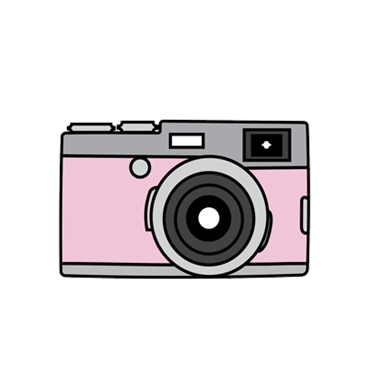 Enviar fotografía de este ticket de salida  tu profesora jefe.
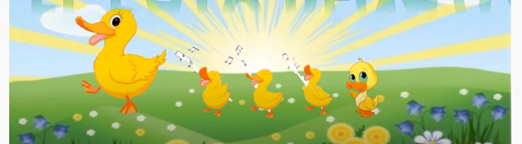